Bonding and Molecular Structure: Orbital Hybridization and Molecular OrbitalsChapter 8
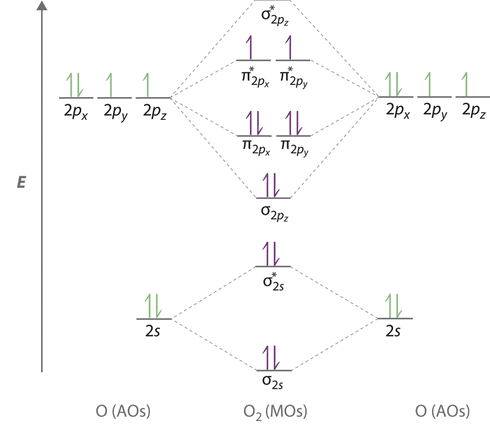 Chemistry 222
Professor Michael Russell
[Core electrons]
Last update:
4/29/24
MAR
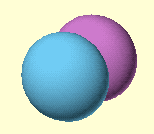 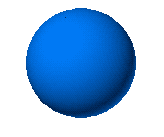 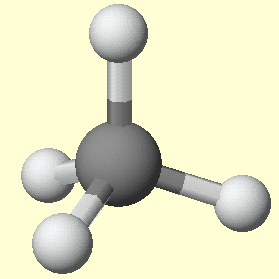 Advanced Theories of Chemical Bonding
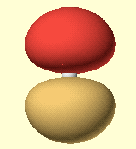 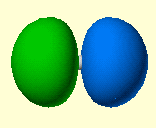 Atomic Orbitals
Molecules
MAR
Two Theories of Bonding
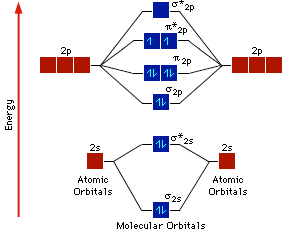 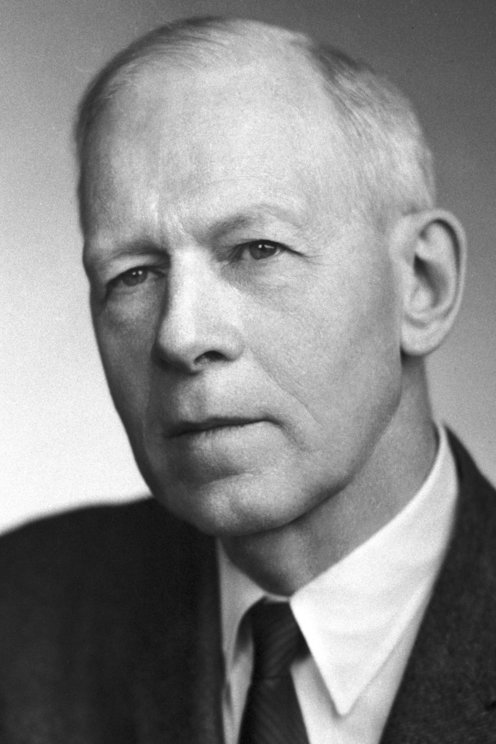 VALENCE BOND (VB) THEORY - Linus Pauling
valence electrons are localized between atoms (or are lone pairs)
half-filled atomic orbitals overlap to form bonds.
electrons stabilized by 2 nuclei
MOLECULAR ORBITAL (MO) THEORY - Robert Mulliken
valence electrons are delocalized over entire molecule in molecular orbitals
Robert Mulliken
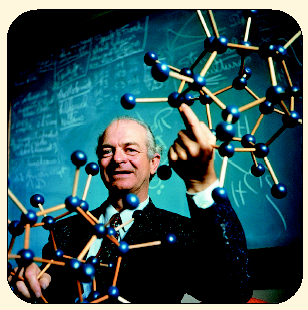 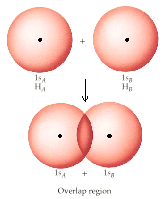 MAR
Sigma Bond Formation by Orbital Overlap
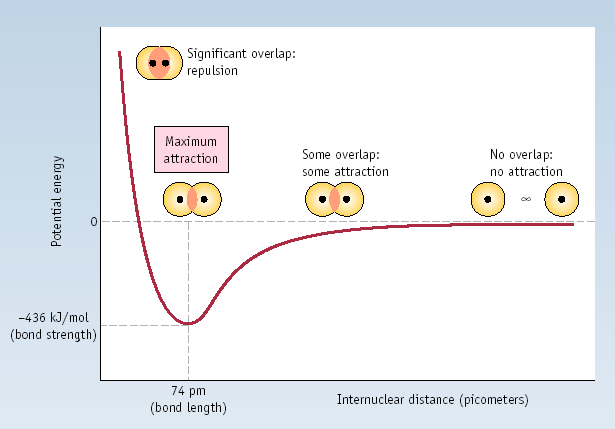 Two s orbitals overlap
MAR
Sigma Bond Formation by Orbital Overlap
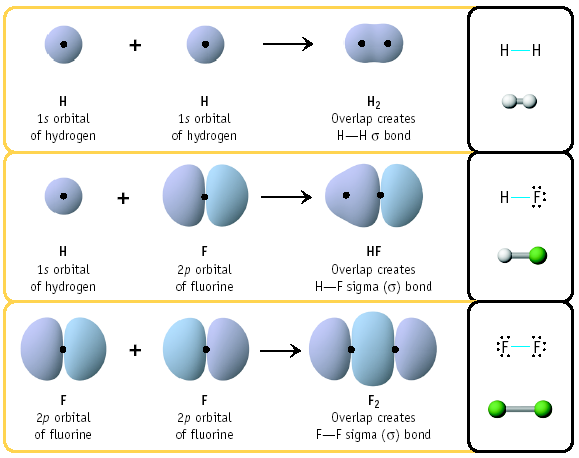 Two s orbitals overlap
One s & one p overlap
Two p orbitals overlap
MAR
Using Valence Bond Theory
Bonding in BF3
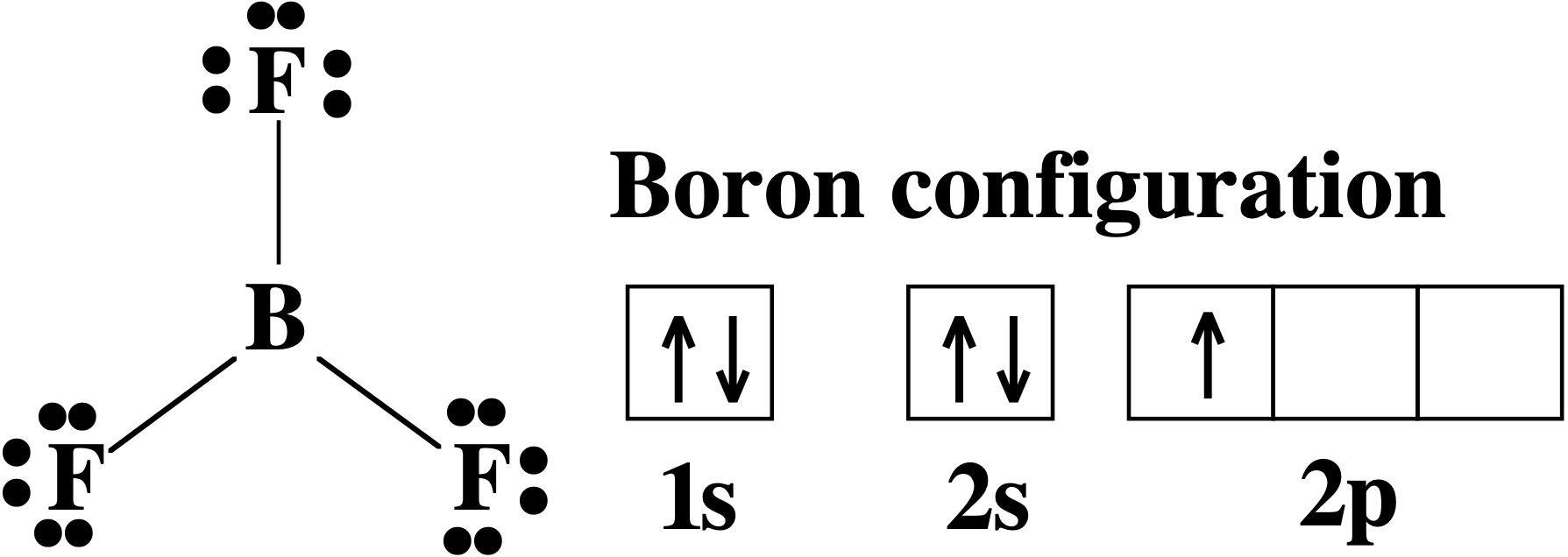 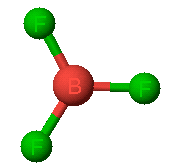 planar triangle
angle = 120o
MAR
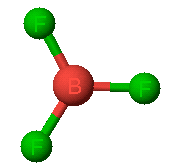 Bonding in BF3
How to account for 3 bonds 120o apart using a spherical s orbital and p orbitals that are 90o apart?
Pauling said to modify VB approach with ORBITAL HYBRIDIZATION
- mix available orbitals to form a new set of orbitals - HYBRID ORBITALS - that will give the maximum overlap in the correct geometry.
MAR
unused p
2
three sp
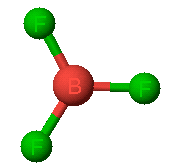 orbital
hybrid orbitals
Bonding in BF3
2p
2s
hybridize orbs.
rearrange electrons
MAR
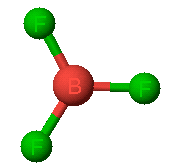 Bonding in BF3
The three hybrid orbitals are made from 1 s orbital and 2 p orbitals create 3 sp2 hybrids.
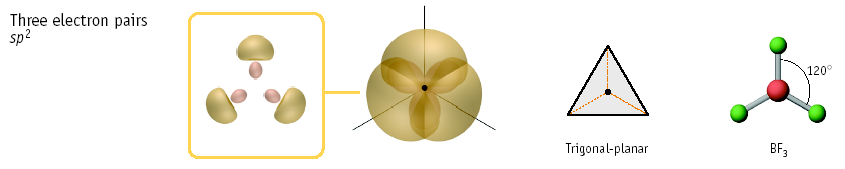 Now we have 3, half-filled HYBRID orbitals that can be used to form planar B-F sigma bonds.
MAR
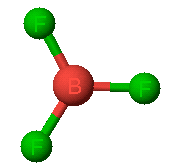 Bonding in BF3
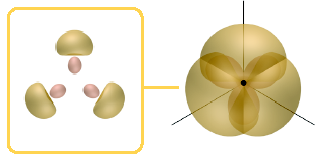 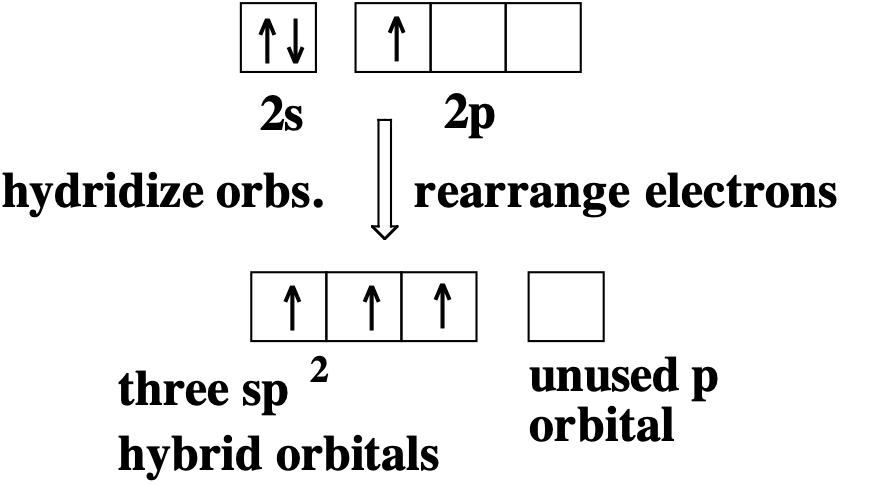 An orbital from each F overlaps one of the sp2 hybrids to form a B-F s bond.
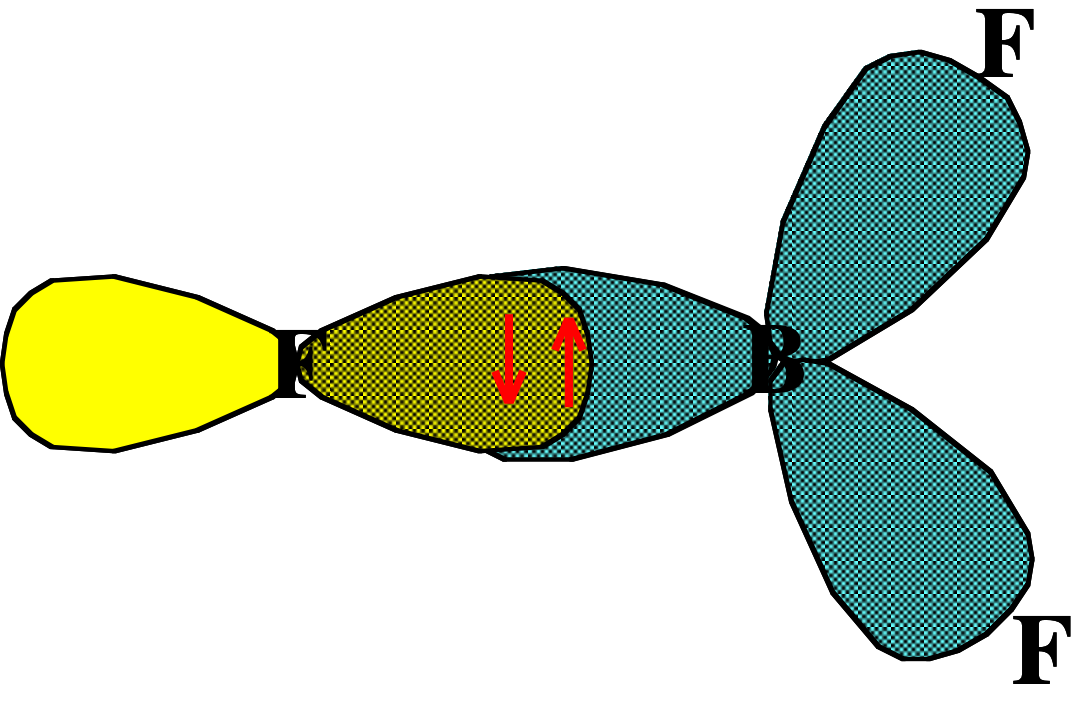 MAR
Bonding in CH4
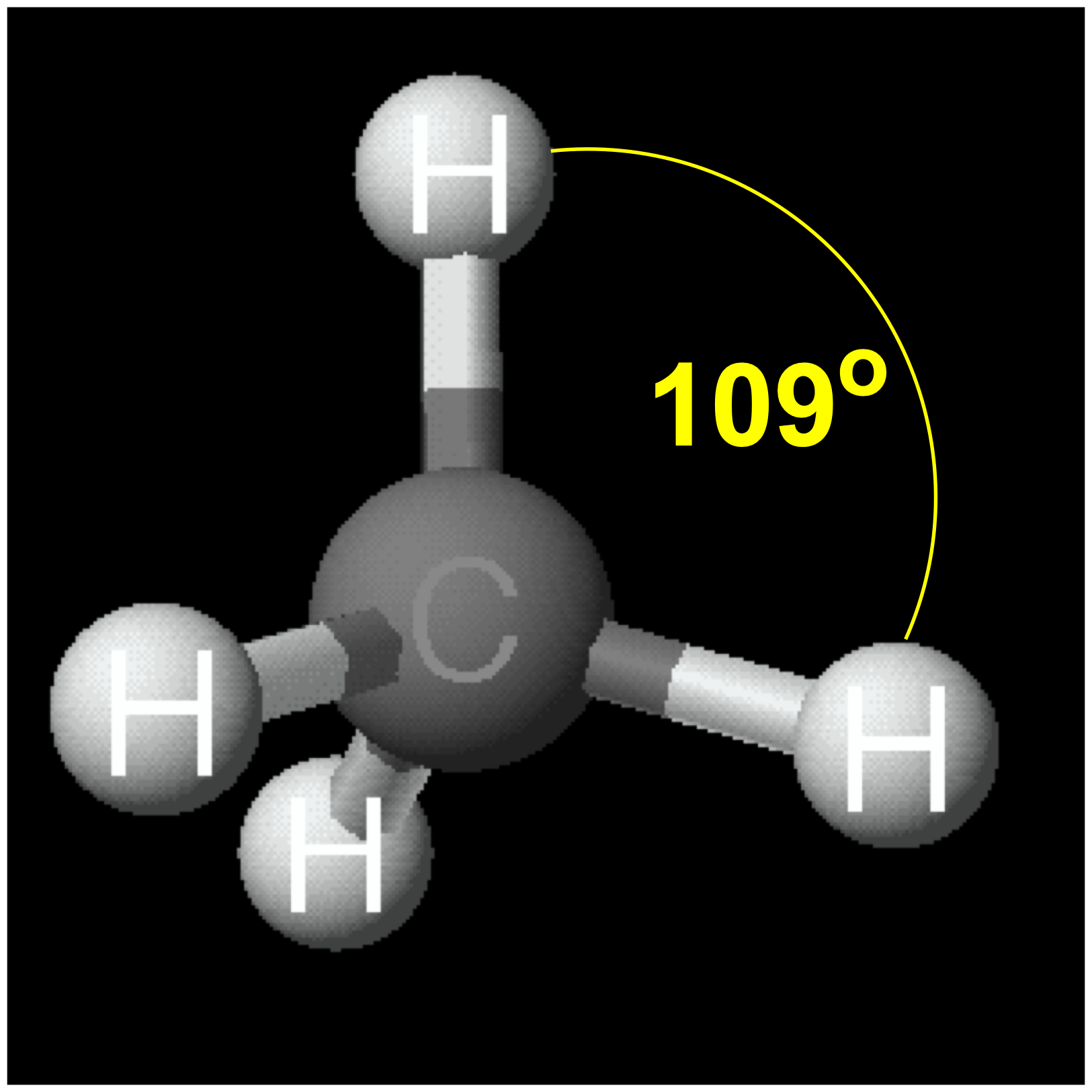 How do we account for 4 C-H sigma bonds 109o apart? 
Need to use 4 atomic orbitals - s, px, py, and pz - to form 4 new hybrid orbitals pointing in the correct direction.
MAR
Bonding in a Tetrahedron - Formation of Hybrid Atomic Orbitals
4 C atom orbitals hybridize to form four equivalent sp3 hybrid atomic orbitals.
MAR
Bonding in a Tetrahedron - Formation of Hybrid Atomic Orbitals
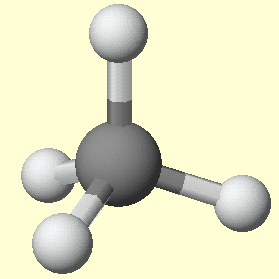 4 C atom orbitals hybridize to form four equivalent sp3 hybrid atomic orbitals.
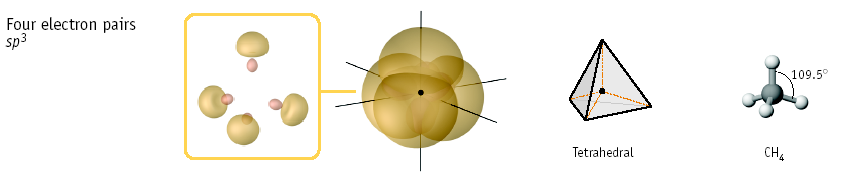 MAR
Bonding in CH4
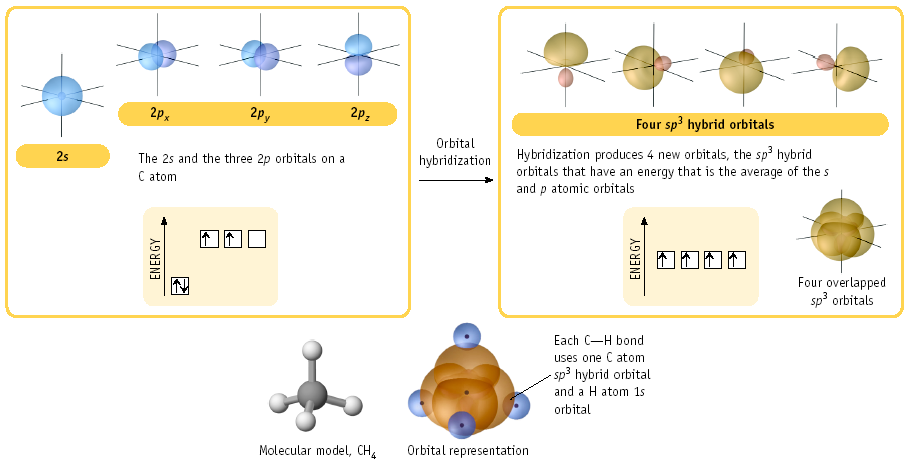 MAR
Orbital Hybridization
Bonds	EPG		Hybrid	REMAINING p orbs?

2			linear	  sp		 2 p
3			trigonal	  sp2		 1 p		   planar
4			tetrahedral  sp3		 none
5			trigonal	 sp3d	          ---
			 bipyramid
6  			octahedral   sp3d2	 ---
			see: VSEPR Guide
MAR
What hybrid orbital set is used by the N atom in ammonia, NH3?

 sp
 sp2
 sp3
 sp3d
 sp3d2
Enter your response on
your i>Clicker now!
Answer = C, sp3
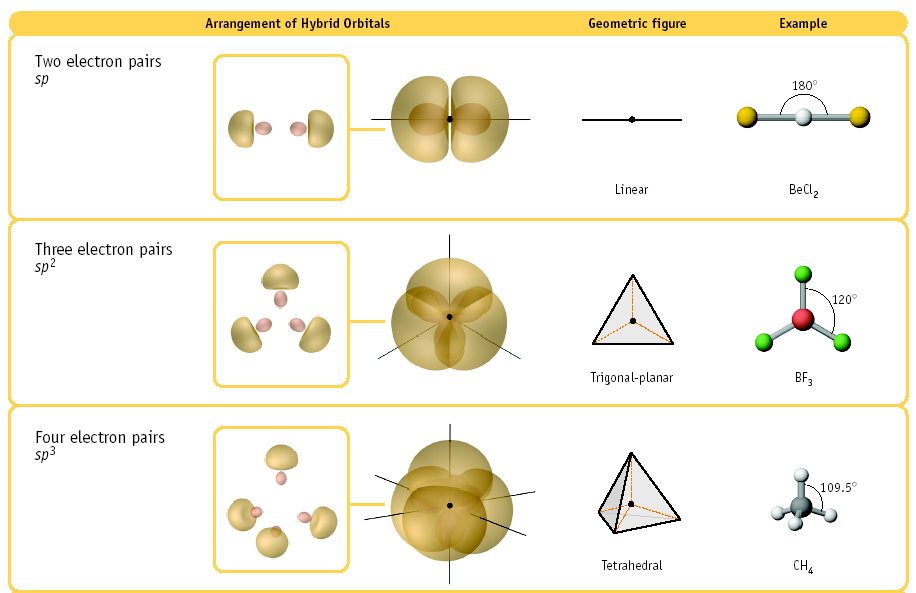 Hybrid Examples
MAR
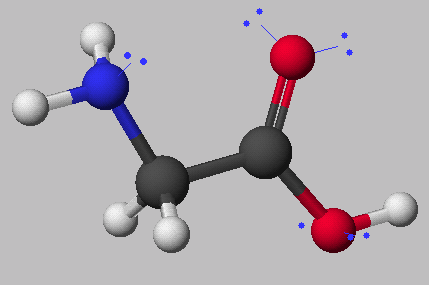 Bonding in Glycine
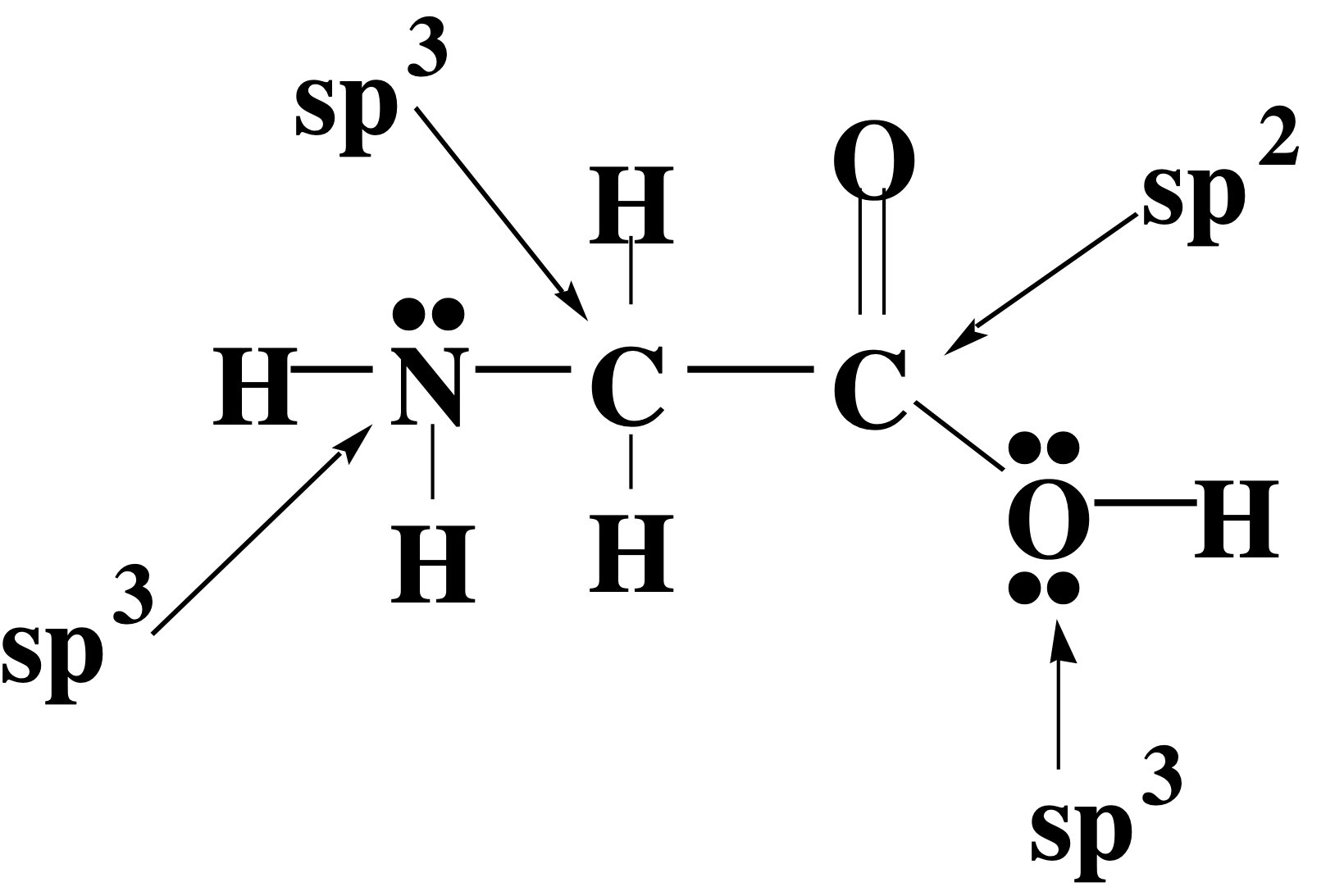 start
finish
MAR
Multiple Bonds
Consider ethylene, C2H4
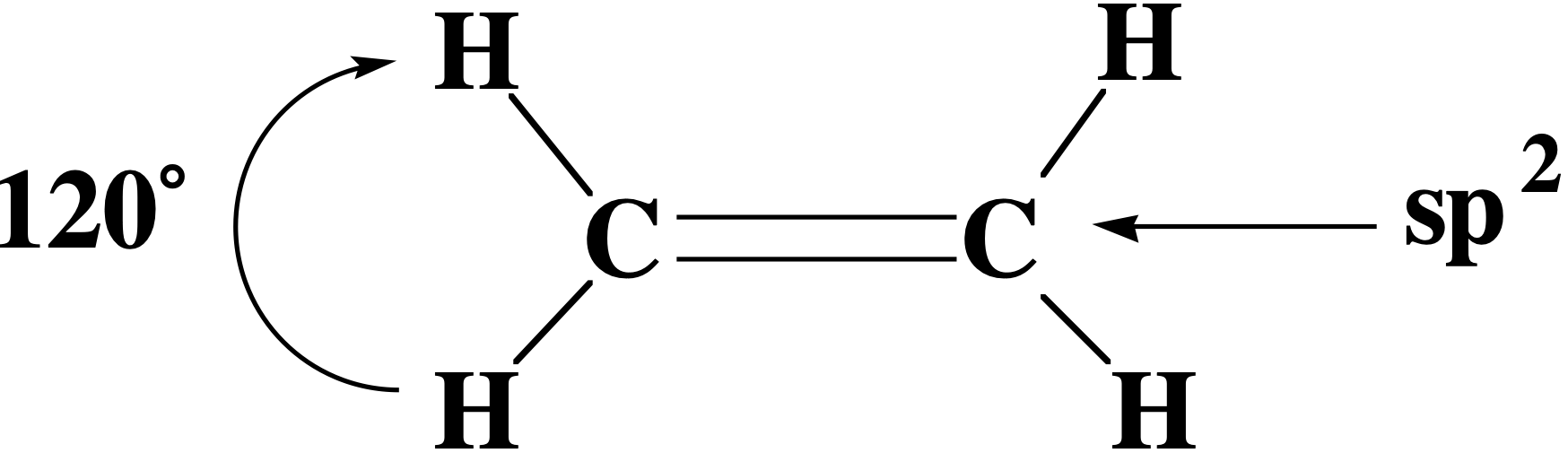 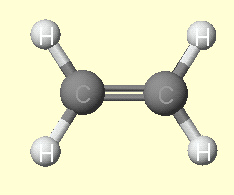 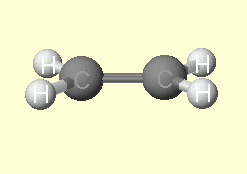 MAR
Sigma Bonds in C2H4
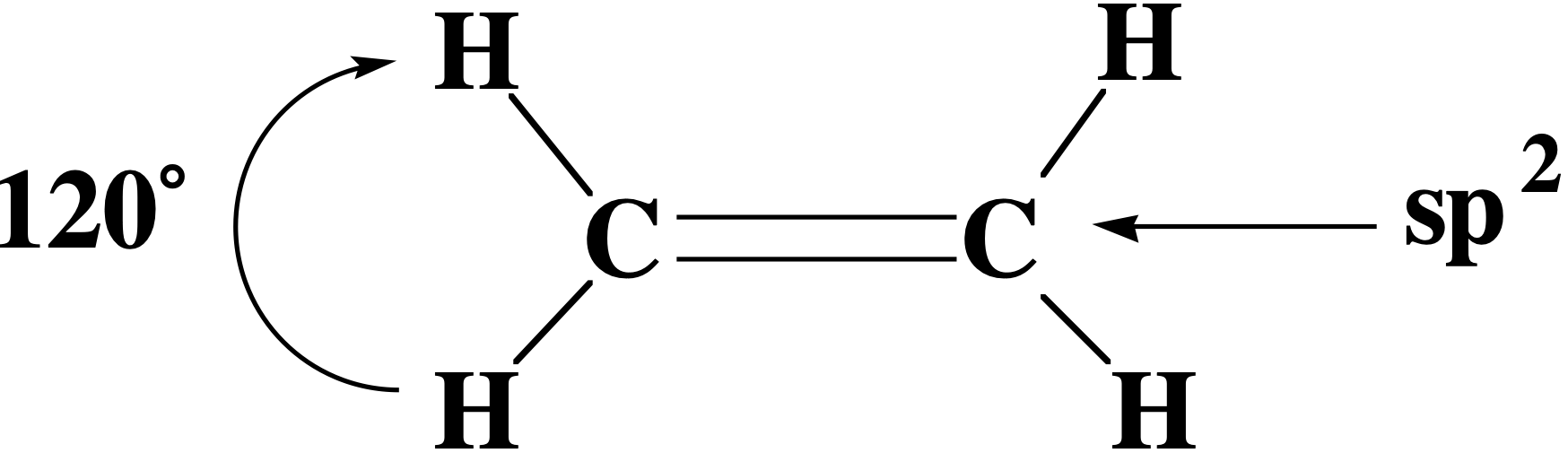 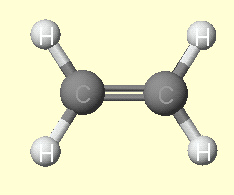 MAR
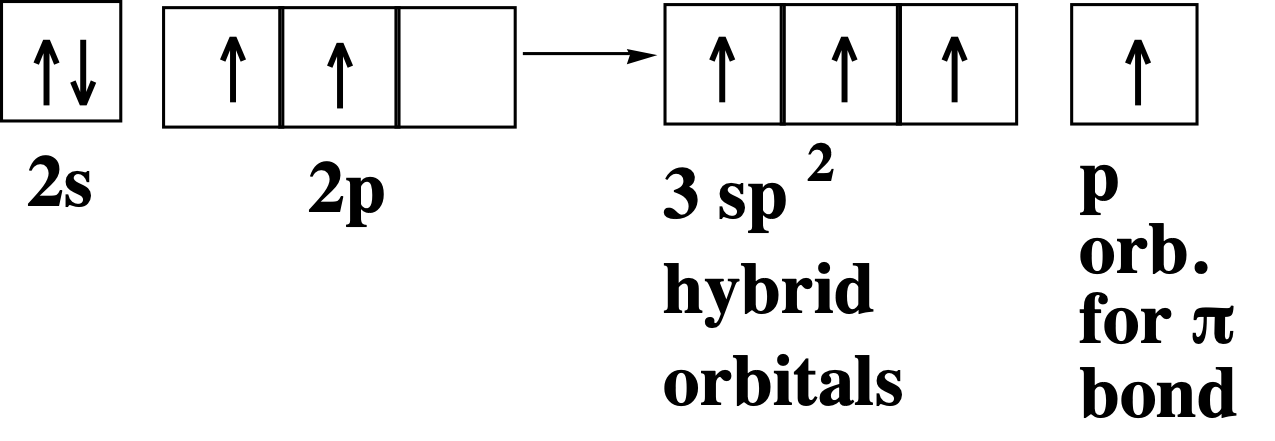 π Bonding in C2H4
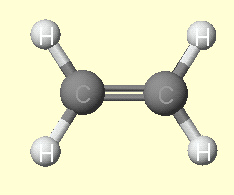 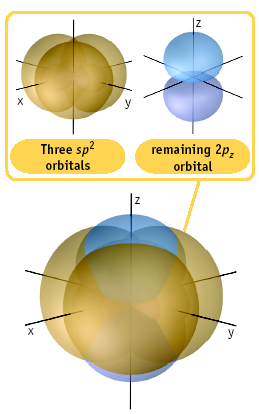 The unused p orbital on each C atom contains an electron and this p orbital overlaps the p orbital on the neighboring atom to form the π bond.
MAR
π Bonding in C2H4
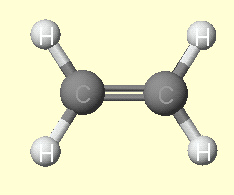 The unused p orbital on each C atom contains an electron, and this p orbital overlaps the p orbital on the neighboring atom to form the π bond.
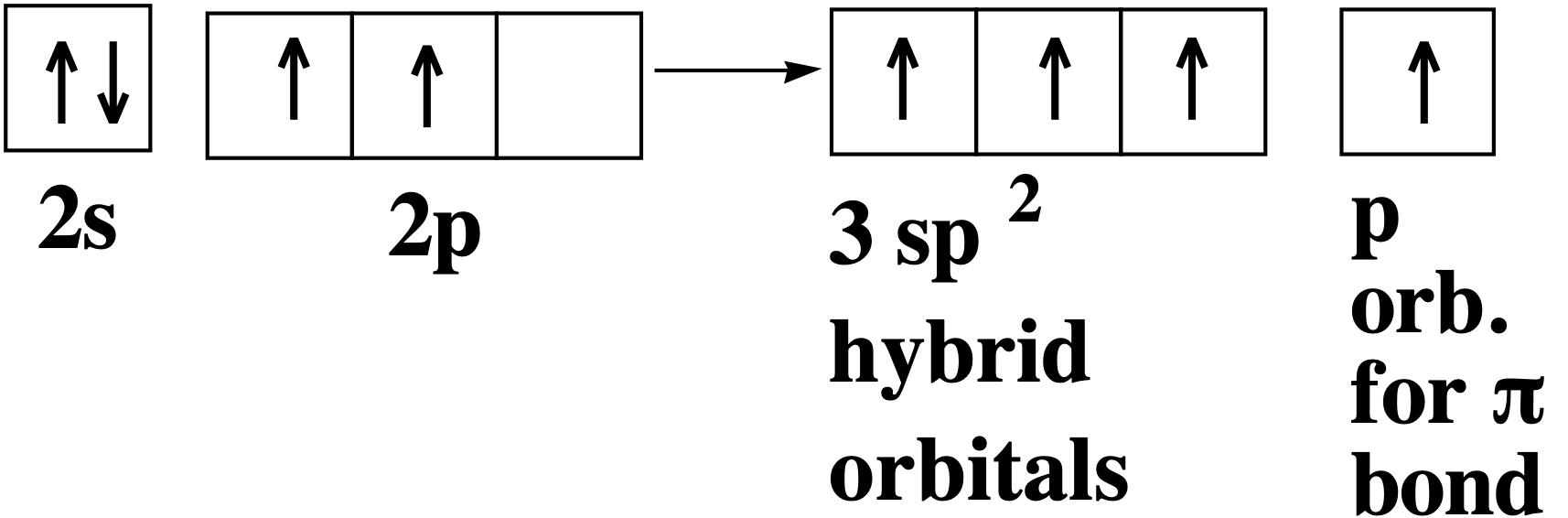 MAR
Multiple Bonding in C2H4
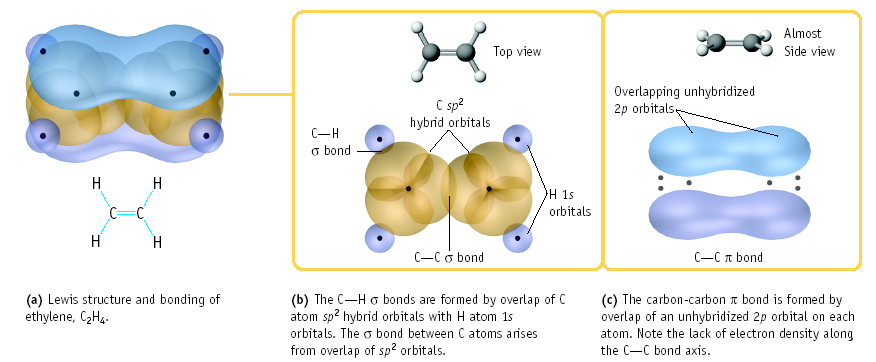 MAR
s and π Bonding in C2H2
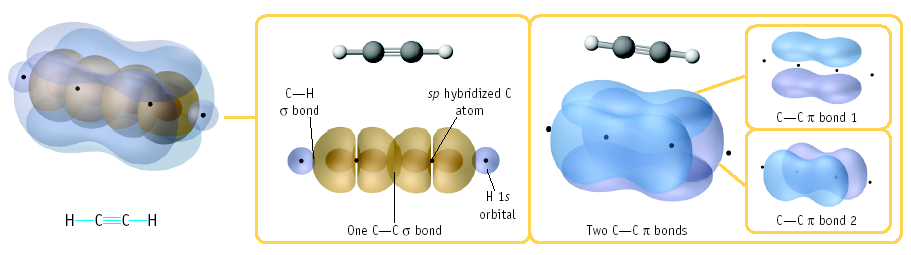 C2H2 has a triple bond
MAR
Enter your response on
your i>Clicker now!
How many total sigma and pi bonds in acetylene, C2H2?

 1 σ, 1 π
 1 σ, 2 π
 2 σ, 2 π
 3 σ, 2 π
 3 σ, 3 π
Answer = D,
3 σ, 2 π, 
2 C-H σ, 1 C-C σ, 2 C-C π
Consequences of Multiple Bonding
There is restricted rotation around C=C bond.
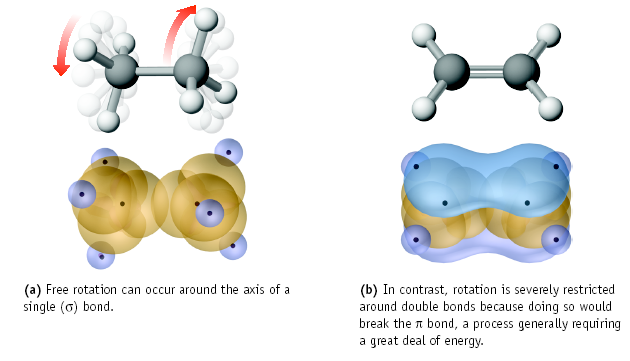 MAR
Consequences of Multiple Bonding
Restricted rotation around C=C bond.
trans-but-2-ene
n-butane
MAR
Molecular Orbital Theory
Accounts for paramagnetism, color, bonding
Atomic orbitals delocalize into molecular orbitals
Bonding, Antibonding and Nonbonding orbitals
Quite complicated, need computers; we will only look at diatomics (2 atom systems) from the first and second periods only
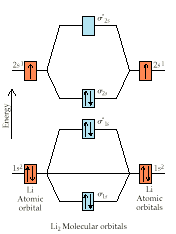 MAR
Advantages of MO Theory
Dioxygen should be electron paired (diamagnetic) by VB Theory, but dioxygen is actually paramagnetic.
MO Theory accounts for paramagnetism of O2
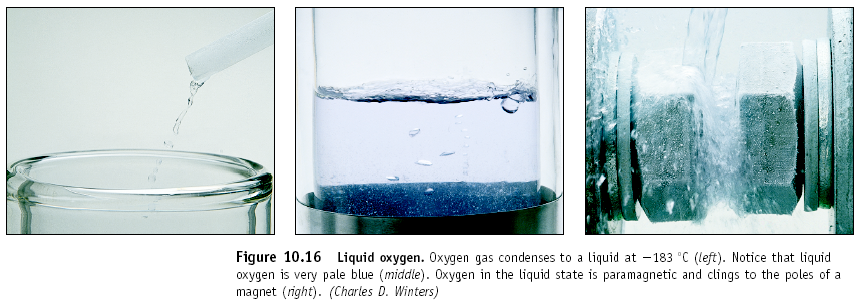 MAR
Four Principles of MO Theory
Principle #1:
Number of Molecular Orbitals =
Number of Atomic Orbitals
Two 1s orbitals from two hydrogen atoms
create two molecular orbitals in H2
Two 1s orbitals and two 2s orbitals from two lithium atoms create four molecular orbitals in Li2

See Four Principles of MO Handout
MAR
If you combine two oxygen atoms (with a 1s2 2s2 2p4 configuration each) how many total molecular orbitals would you expect?


4
6
8
10
12
Enter your response on
your i>Clicker now!
Answer = D, 10
each oxygen has 1 1s orbital, 1 2s orbital and 3 2p orbitals…. 5 each means 10 molecular orbitals total
Molecular Orbital Type
When two atomic 1s H orbitals combine,
a bonding (s) and antibonding (s*)
molecular orbital forms
antibonding s*
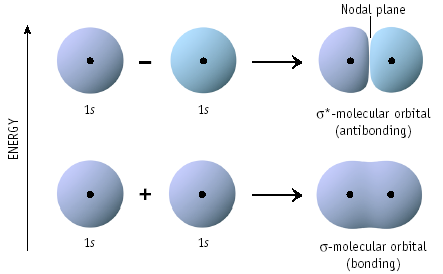 bonding s
MAR
Four Principles of MO Theory
Principle #3:
Electrons of molecule assigned to
successively higher MOs
Principle #2:
Bonding MO lower in energy than the parent orbital
Antibonding MO higher in energy
than the parent orbital
Use Pauli Exclusion Principle and Hund's Rulewhen assigning electrons
MAR
Two 1s electrons from two H atoms
occupy the s orbital in H2
MO Diagram for H2
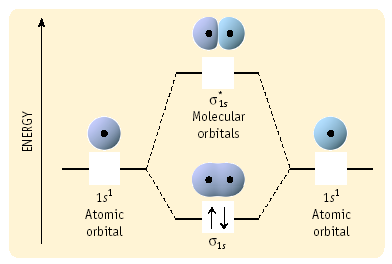 Antibonding MO
Atomic Orbitals
Bonding MO
MAR
MO Diagram for He2
Two 1s electrons in s,
Two 1s electrons in s*
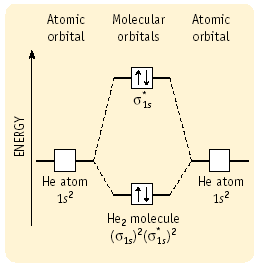 Antibonding MO
Atomic Orbitals
Bonding MO
MAR
Bond Order in MO Theory
Bond Order = 1/2 (# bonding e- - # antibonding e-)
Bond Order > 0,
	stable molecule
Bond Order = 0 or < 0,
	unstable molecule
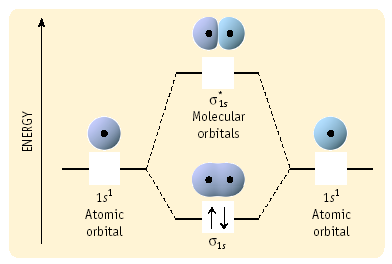 In H2,
Bond Order = 
1/2 (2 - 0) = 1;
stable
MAR
\He2 does not exist
Bond Order in MO Theory
Bond Order = 1/2 (# bonding e- - # antibonding e-)
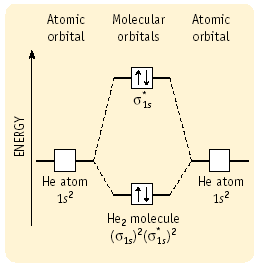 Bond Order > 0,
	stable molecule
Bond Order = 0 or < 0,
	unstable molecule
In He2,
Bond Order = 
1/2 (2 - 2) = 0;
unstable
MAR
Four Principles of MO Theory
Principle #4:
Atomic orbitals combine to give molecular orbitals only when the atomic orbitals are of similar energy
Similar energy = better overlap
1s + 1s = good MO
1s + 2s = poor MO
2s + 2s = good MO
2s + 2p = poor MO
3s + 2s = poor MO
	... etc. ...
MAR
Which combination of atomic orbitals would you expect to create the best molecular orbitals?


 1s + 2p
 2p + 3p
 3d + 3d
 4d + 4f
 5g, it needs no molecular orbitals
Enter your response on
your i>Clicker now!
Answer = C, 3d + 3d
similar energy atomic orbitals create good molecular orbitals
Example: Dilithium, Li2
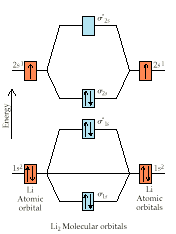 Note: no overlap between
	1s and 2s

Bond Order = 1/2 (4 - 2) = 1

Stable molecule
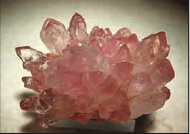 Would you expect Be2 to exist?  Why?
MAR
[Speaker Notes: Real picture of dilithium crystals... supposedly.  Journal of Chemical Education, 2009, Volume 86 page 1141]
p orbitals and p bonds
Four p atomic orbitals create
four p molecular orbitals,
	p = bonding (2)
	p* = antibonding (2)
Three possible p orbitals on each atom - six total p MO orbitals
Two p orbitals create 2 s MO bonds
Four remaining p orbitals create 4 p MO bonds
... but there's a catch!
MAR
p orbitals and p bonds
For B, C and N,
	p orbitals lower energy than s orbital
	 p* orbitals lower energy than s* orbital
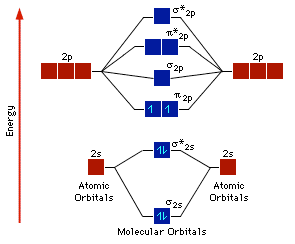 Example: B2
Bond Order = 1
[Core electrons]
See MO Diagram (B2 - N2) Handout
MAR
s2pz
p2py
p orbitals and p bonds
s*2pz
p2px
p*2py
p*2px
2px 2py 2pz
2px 2py 2pz
For O, F and Ne,
	s orbital lower energy than p orbitals
	 p* orbitals lower energy than s* orbital
s*2s
2s
2s
s2s
s*1s
1s
1s
s1s
MAR
p orbitals and p bonds
For O, F and Ne,
	s orbital lower energy than p orbitals
	 p* orbitals lower energy than s* orbital
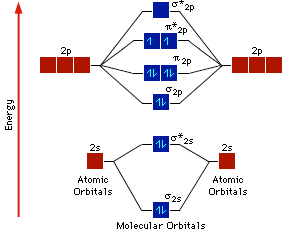 Example: O2
Bond Order = 2
[Core electrons]
See MO Diagram (B2 - N2) Handout
MAR
Paramagnetism
Paramagnetism exists when unpaired
	electrons in MO diagram
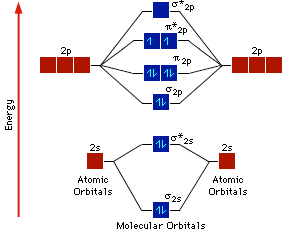 O2 is paramagnetic;
	unpaired electrons
	in two p* orbitals
MAR
[Core electrons]
Paramagnetism
Paramagnetism exists when unpaired
	electrons in MO diagram
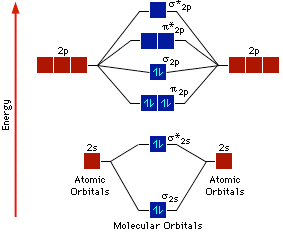 N2 is diamagnetic;
     all electrons paired
[Core electrons]
MAR
Is N2+ paramagnetic or diamagnetic?


 paramagnetic
 diamagnetic
Enter your response on
your i>Clicker now!
Answer = A, paramagnetic
[core electrons](s2s)2(s*2s)2(p2p)4(s2p)2
Molecular Orbital Notation
Used to abbreviate the MO diagrams
Ignore core electrons
Write in order of increasing energy
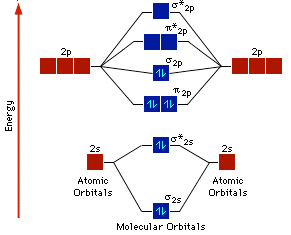 For N2:
[Core electrons]
MAR
What is the bond order of N2+?


 1
 1.5
 2
 2.5
 3
Enter your response on
your i>Clicker now!
Answer = D, 2.5
Sigma and Pi Bonds
Determine sigma and pi bonds using:
# s bonds = 1/2 (# s bonding e- - # s antibonding e-)
# p bonds = 1/2 (# p bonding e- - # p antibonding e-)
and
# s bonds + # p bonds = bond order
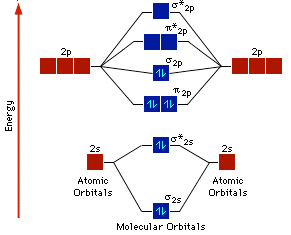 For N2:
[core electrons](s2s)2(s*2s)2(p2p)4(s2p)2

# s bonds = 1/2(4 - 2) = 1 s bond
# p bonds = 1/2(4 - 0) = 2 p bonds

bond order = 1/2(8 - 2) = 3 = 1 s + 2 p bonds
[Core electrons]
MAR
MO Diagram for Diatomics
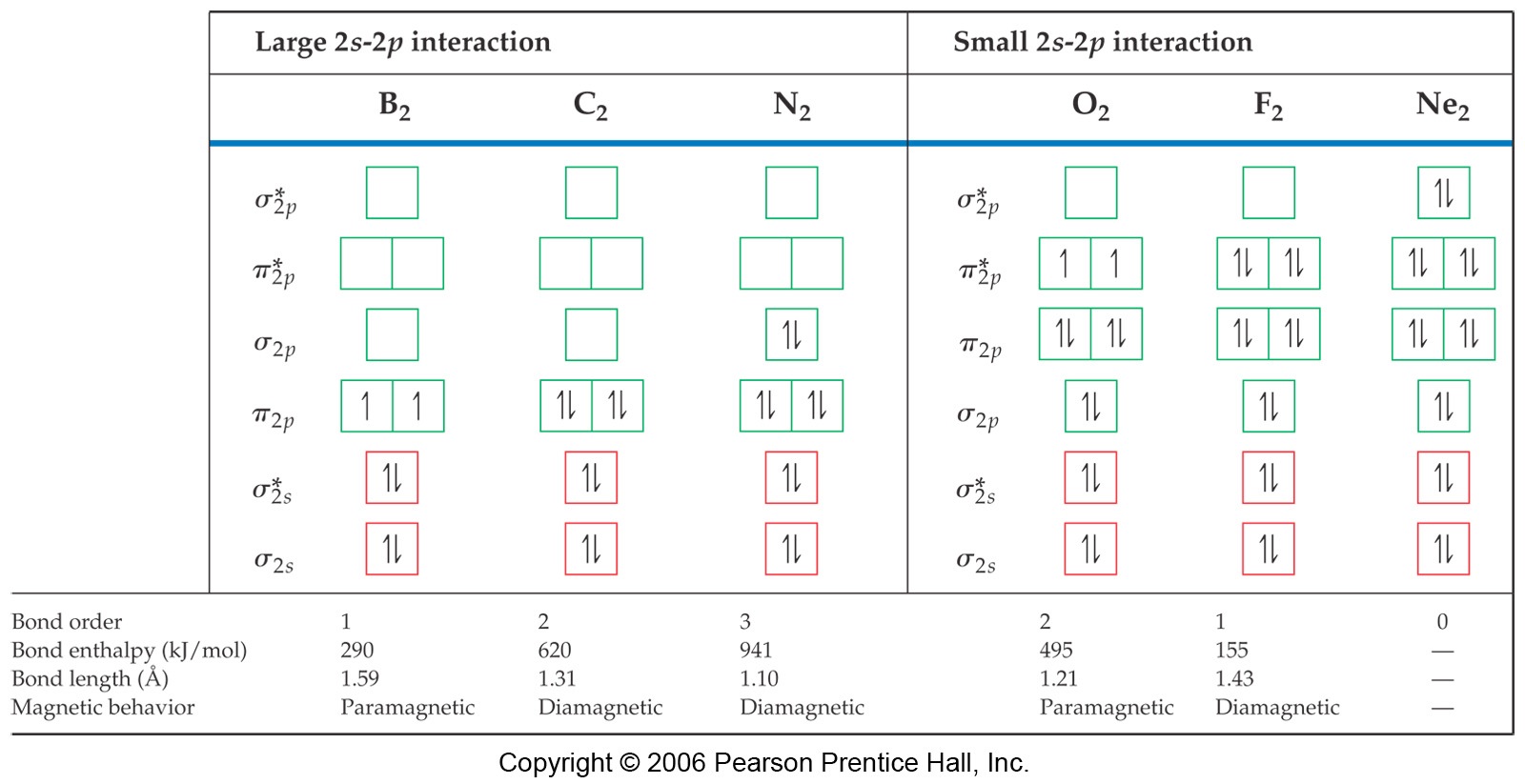 Note: all should have [core electrons]
Changes in MO diagrams due to 
s-p mixing and/or electron repulsion
MAR
Ionic Diatomic Molecules
Predicting Ionic Diatomic MO diagrams simple
Use Hund and Pauli
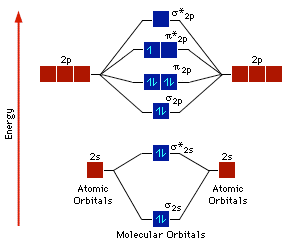 Example: O2+
Remove electron from
	p*2p orbital
Check bond order,
	paramagnetism
[Core electrons]
MAR
Ionic Diatomic Molecules
Predicting Ionic Diatomic MO diagrams simple
Use Hund and Pauli
Example: O2-
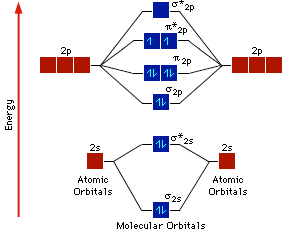 Using the O2 diagram on
	the right,
where would you place
	the extra electron?
Is O2- more or less stable
	than O2?  Why?
[Core electrons]
MAR
Application: Vision
Molecular Orbital Theory helps to describe the process of vision - photochemistry
MAR
Two Re atoms bonding in carbon nanotubes - Jan. 2020
Application: Band Theory
In metallic bonding, electrons delocalized over metallic lattice - a sea of electrons
MO energies identical, excellent overlap
Helps explain conductivity, malleability, more
MAR
[Speaker Notes: "Atoms bonding caught on camera" - from YouTube: https://youtu.be/byEqhd5Bpr4 (Jan. 2020) - explanation here: https://fstoppers.com/nature/scientists-record-incredible-footage-atoms-bonding-448963]
End of Chapter 8
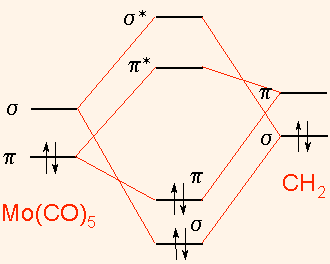 See:
Chapter Eight Study Guide
Chapter Eight Concept Guide
Important Equations (following this slide)
End of Chapter Problems (following this slide)
MO Diagram for Mo(CO)5=CH2
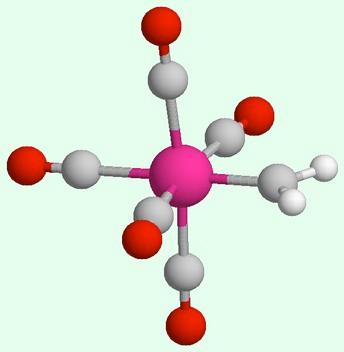 MAR
[Speaker Notes: MO Diagram for Mo(CO)5=CH2 from http://www.chm.bris.ac.uk/pt/harvey/elstruct/lcao_mo.html]
Important Equations, Constants, and Handouts
from this Chapter:
bond order (MO theory) =
Valence Bond / Hybridization Theory: types of hybridization (sp, sp2, etc.), sigma and pi bonds
the bond order, bond energy and bond length relationships still apply to both theories
know the advantages and disadvantages of the Valence Bond and Molecular Orbital theories
see the Geometry and Polarity Guide and the two Molecular Orbital Theory diagrams (NBC and FONe) (handouts)
Molecular Orbital Theory: bonding and antibonding orbitals, sigma bonds and pi bonds, paramagnetic and diamagnetic, the “NBC” vs. “FONe” diagrams
End of Chapter Problems:  Test Yourself
Be sure to view practice problem set #2 and self quizzes for 
MO theory and Valence Bond theory examples and practice

Specify the electron-pair and molecular geometry for each of the following. Describe the hybrid orbital set used by the central atom in each molecule or ion. a. BBr3  b. CO2   c. CH2Cl2  d. XeF4
Use MO theory to tell which has the largest bond order: C2 or F2. Are either species paramagnetic?
Use MO theory to speculate on the existence of dilithium.
Which compound is stronger by MO theory: Be2 or B2+1.
Describe the hybridization change on carbon as methane (CH4) is burned to create carbon dioxide.
End of Chapter Problems:  Answers
a. trigonal planar, trigonal planar, sp2.  b. linear, linear, sp.  c. tetrahedral, tetrahedral, sp3.  d. octahedral, square planar, sp3d2
BO(C2) = 2, diamagnetic. BO(F2) = 1, diamagnetic.
By MO theory, dilithium (Li2) should exist (BO = 1, diamagnetic.)
MO theory would predict that B2+1(bond order = 0.5, paramagnetic) is stronger than Be2 (bond order = 0, this should not exist at all.)
sp3 to sp

Be sure to view practice problem set #2 and self quizzes for 
MO theory and Valence Bond theory examples and practice